Aula Prática - PrologSistemas Inteligentes /~if684
Drance Oliveira – dmof@cin.ufpe.br
www.cin.ufpe.br/~dmof/monitoria/si
Prolog
“PROgramming in LOGic”;
Linguagem simples, prática e eficiente !
Paradigma Lógico e Declarativo;
Processamento de Linguagem Natural;
Inferência dedutiva sobre Cláusulas de Horn;
Programa = Conjunto de Cláusulas (Axiomas).
Revisão: Lógica Proposicional
Fórmulas Bem-Formadas (A):
 Fórmula-Atômica;
 (A) 
  A
 A Ù A’
 A Ú A’
 A Þ A’
Fórmula-Atômica:
Literal ou Variável.
Sintaxe
Prolog não emprega declarações de tipos;
Tipos são tratados como sendo termos;
A natureza de um termo depende de como tal termo foi declarado;
Ou seja, os elementos léxicos utilizados na declaração do termo determinam se o termo será um número, uma constante, um texto, ..
Sintaxe: Átomos
Nomes próprios em Linguagem Natural;
Representam relações, funções ou objetos;
Constituídos por letras, números e ‘_’;
Mas iniciados por uma letra minúscula !
Pode-se usar, também, qualquer sequência entre aspas simples (Ex: ‘Bom Dia’). 

Exemplos:
gosta, jorge, ana_maria, x, a1;
gosta(jorge, ana_maria).
gosta(jorge, x).
Sintaxe: Inteiros e Reais
Amplitude da representação dos inteiros e reais depende da implementação do Prolog;
Sinais permitidos:
‘.’ para os números reais;
‘-’ para os números negativos. 

Exemplos:
999, -12, 1.0, 1.34, 15.
Sintaxe: Variáveis
Objetos definidos, mas não especificados !
Variáveis no sentido matemático, porém não no sentido de Linguagens Imperativas;
Declaradas da mesma forma que os átomos;
Porém iniciadas por letras maiúsculas ou “_”;
Variáveis anônimas são aquelas que, por só serem usadas uma vez, não precisam de um nome, sendo simplesmente escritas como “_”.

Exemplos:
Ana_Maria, _jorge, X.
Sintaxe: Variáveis
tem_filho(X) :- pai(X, Y).
Se X tem um filho, ele é pai de algum Y !

tem_filho(X) :- pai(X, _).
Podemos usar uma variável anônima já que Y só aparecia uma vez !

Nota: O alcance de uma variável está restrito à clausula onde ocorre.
Sintaxe: Termos Compostos
São a única forma de expressar estruturas de dados complexas em Prolog;
Consistem de um funtor ou cabeça (átomo) e zero ou mais parâmetros listados entre parênteses e separados por vírgulas. 
Caracterizado pelo seu nome e aridade;
Podemos associar um mesmo átomo a termos diferentes contanto que as suas aridades sejam diferentes.

Exemplos:
data(3, abril, 2009).  
maior(sucessor(N), N).
Sintaxe: Listas
[] representa uma lista vazia;
Se T  é uma lista e H  é um elemento, então o termo '.'(H,T ) é uma lista.
H  é o primeiro elemento, também chamado de cabeça;
T é o conteúdo restante da lista.

Exemplo:
[1, 2, 3] seria representada internamente como:
'.'(1, '.'(2, '.'(3, []))).
Sintaxe: Listas
Para conveniência do programador, existem, na biblioteca padrão, várias funções que manipulam listas:
member(1, [1, 2, 3]): 
yes/no.
member(X, [1, 2, 3]): 
X = 1, X = 2, X = 3.
Append(L1, L2) : 
Concatena L1 com L2.
Sintaxe: Resumo
Predicados
Predicado:
Unidade básica do Prolog;
Postulado como verdadeiro.
Expressam Fatos.

Exemplos:
gato(tom).
pai(filipe, pedro).
Fatos
São expressados por predicados;
São os significados dos predicados.

Exemplos:
Fato: Tom é um gato:
Predicado: gato(tom).
Fato: Filipe é o pai de Pedro:
Predicado: pai(filipe, pedro).
Regras ou Cláusulas
Também, expressados por predicados;
O conseqüente ou cabeça é escrito primeiro e o antecedente ou corpo é escrito depois;

Exemplo:
a :- b, c, d:
a é verdadeiro se b, c, d são verdadeiros.
luz(acesa) :- interruptor(ligado):
A luz está acesa se o interruptor estiver ligado.
Queries
São perguntas ao banco de dados;
Podem ser de dois tipos:
?- gosta(jose, maria):
YES;
NO.
?- gosta(jose, X):
X = maria;
NO.
Ferramentas
SWI-Prolog
www.swi-prolog.org
Java Prolog Environment:
http://www.cin.ufpe.br/~dmof/monitoria/si/jpe.rar
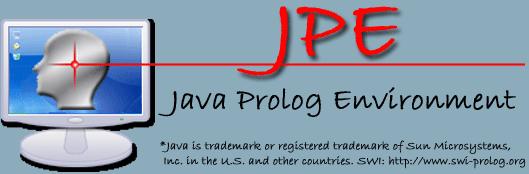 Exercício 1
Programa:
Jorge gosta de cinema;
Jorge gosta de futebol;
Maria gosta de todos que gostam de cinema e futebol;

Queries:
Existe alguém que goste de cinema e de futebol ?
Maria gosta de Jorge ? E Jorge de Maria ?
Resposta: Exercício 1
Programa:
gosta(jorge, cinema).
gosta(jorge, futebol).
gosta(maria, X) :- gosta(X, cinema), gosta(X, futebol).

Queries:
gosta(_, cinema), gosta(_,futebol).
gosta(maria, jorge).
gosta(jorge, maria).
Exercício 2
Programa:
Rui é filho de Carlos;
Carlos é filho de Jorge.

Queries:
Quem é o pai de Rui ? E o avô ?
Resposta: Exercício 2
Programa:
eh_filho_de(rui, carlos).
eh_filho_de(carlos, jorge).
eh_pai_de(X,Y) :- eh_filho_de (Y,X).
eh_avo_de(Z,X) :- eh_filho_de (X,Y), eh_filho_de(Y,Z).

Queries:
eh_pai_de(_, rui).
eh_avo_de(_, rui).
Projeto
Especificação do Projeto
/~if684 -> Projetos

http://www.cin.ufpe.br/~if684/projetos
Prazos de Entrega
1ª Parte (Domínios em OWL): 
18/09/09

2ª parte (Jess / SWRL / Prolog):
14/10/09
Links
SWI-Prolog:
http://www.swi-prolog.org

Thea - An OWL library for [SWI] Prolog:
http://www.semanticweb.gr/TheaOWLLib/

SWRLJessTab
http://protege.cim3.net/cgi-bin/wiki.pl?SWRLJessTab#nid6RJ